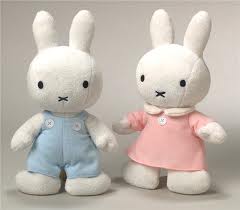 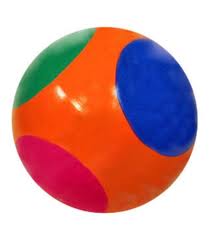 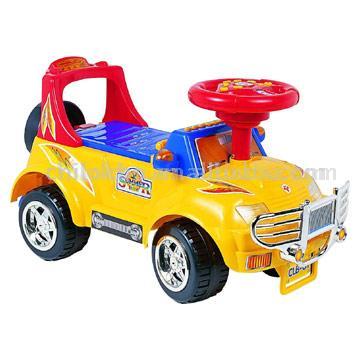 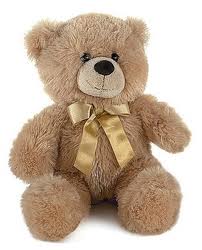 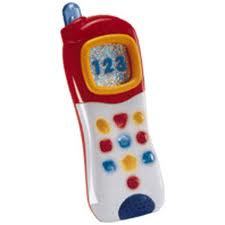 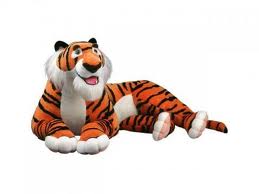 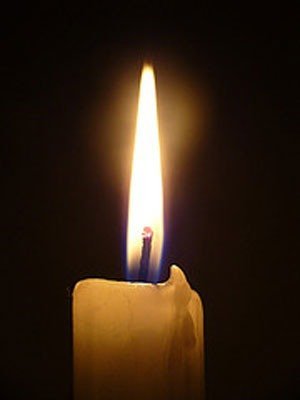 1).      Р       Р

2).

3).

4).
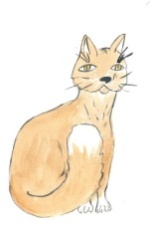 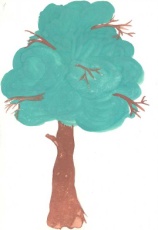 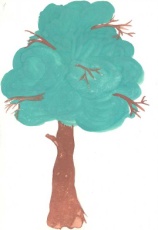 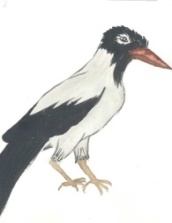 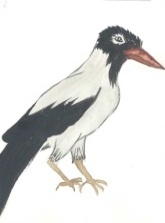 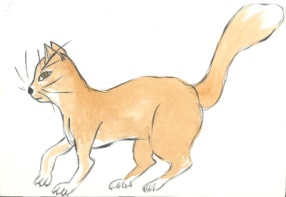 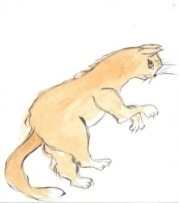 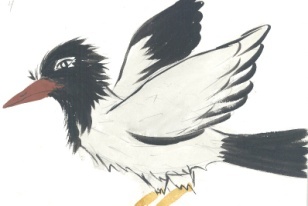 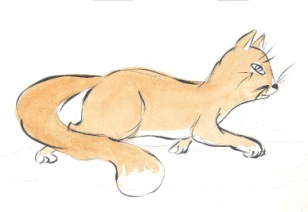 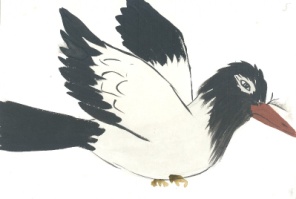 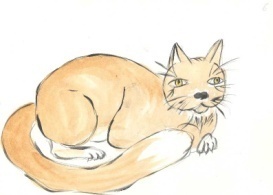 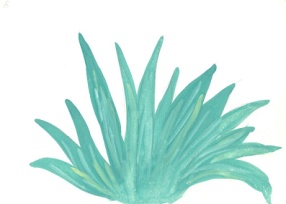 котик
дерево
на дереве
ворона
Ей
Мурзик
котик
перья
она
С Мурзиком
в траву
кот
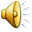 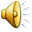 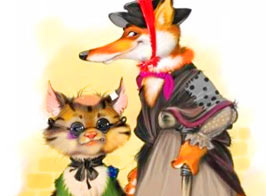